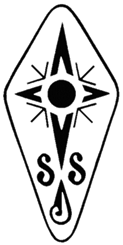 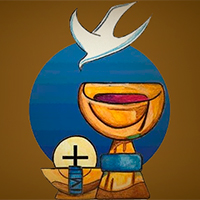 ¡Bendito sea Dios!
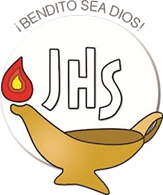 LA EUCARISTÍA
Formación para Grupo Laical Eclesial Apóstoles de la Eucaristía  SJS
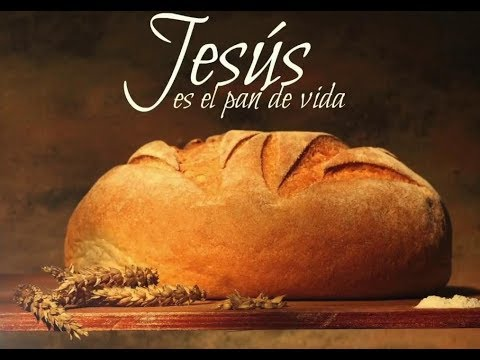 Jesús dijo: “ Yo soy el pan vivo, bajado del cielo. Si uno come de este pan, vivirá  para siempre… el que come mi Carne y bebe mi Sangre, tiene vida eterna… permanece en mí y yo en él” 
(Jn. 6,51.54.56).
La Eucaristía es el corazón 
y la cumbre de la vida de la Iglesia…
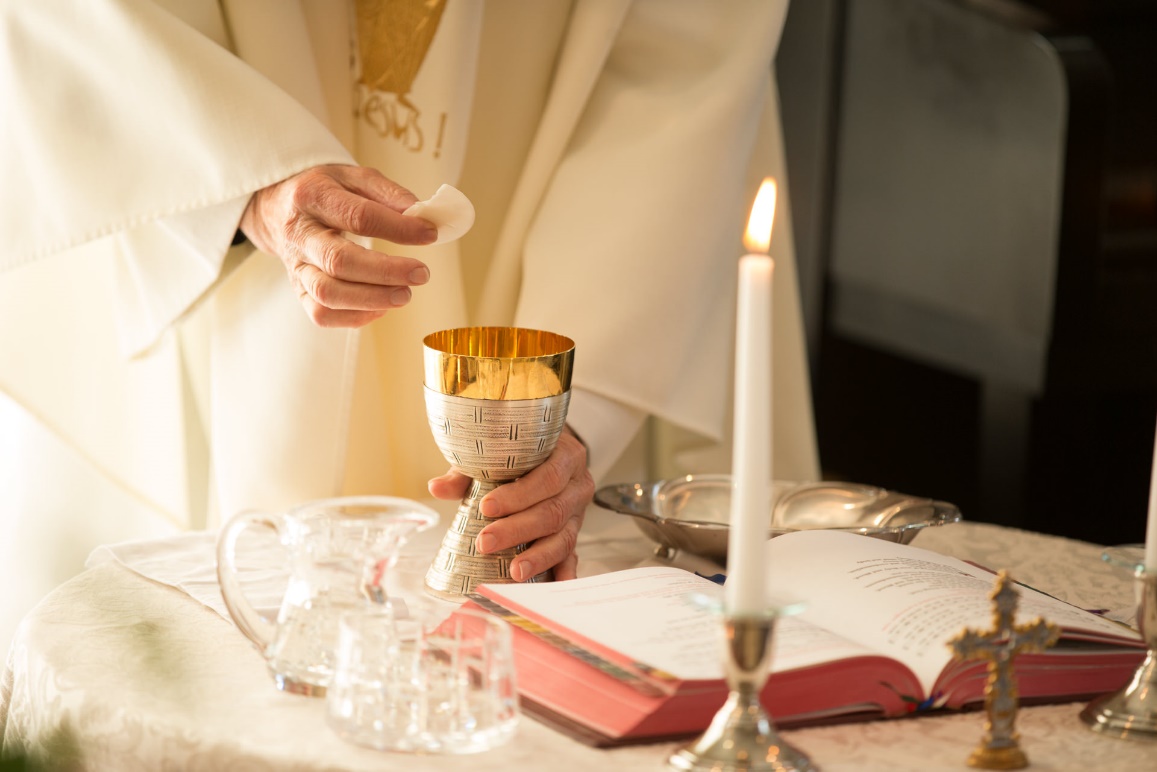 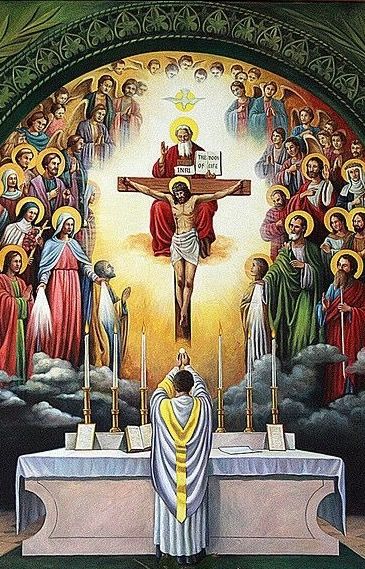 …pues en ella Cristo asocia su Iglesia y todos sus miembros a su sacrificio de alabanza y acción de gracias ofrecido una vez por todas en la cruz a su Padre…
…por medio de este sacrificio derrama 
las gracias de la salvación sobre su Cuerpo, 
que es la Iglesia. CIC 1407
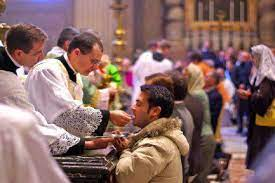 La celebración eucarística comprende:
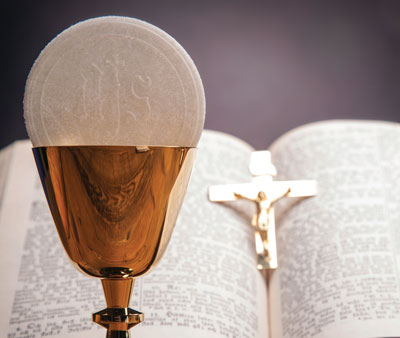 Proclamación de la Palabra de Dios
Acción de gracias a Dios Padre por todos sus beneficios, sobre todo por el don de su hijo
Consagración del pan y del vino
Participación en el banquete litúrgico por la recepción del Cuerpo y de la Sangre del Señor
Estos elementos constituyen un solo y mismo acto de culto. CIC 1406
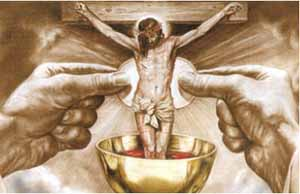 La Eucaristía es el memorial de la Pascua de Cristo, es decir, de la obra de la salvación realizada por la vida, la muerte y la resurrección de Cristo, obra que se hace presente por la acción litúrgica. 
CIC 1409
Es Cristo mismo, sumo sacerdote y eterno de la nueva Alianza, quien, por el ministerio de los sacerdotes, ofrece el sacrificio eucarístico.
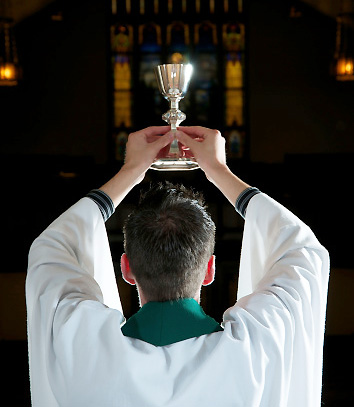 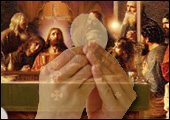 Y es también el mismo Cristo, realmente presente bajo las especies del pan y del vino, la ofrenda del sacrificio eucarístico. 
CIC 1410
Sólo los presbíteros válidamente ordenados pueden presidir la Eucaristía y consagrar el pan y el vino para que se conviertan en el Cuerpo y la Sangre del Señor. CIC 1411
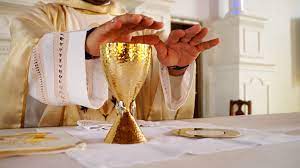 Los signos esenciales del sacramento eucarístico son pan de trigo y vino de vid, sobre los cuales es invocada la bendición del Espíritu Santo…
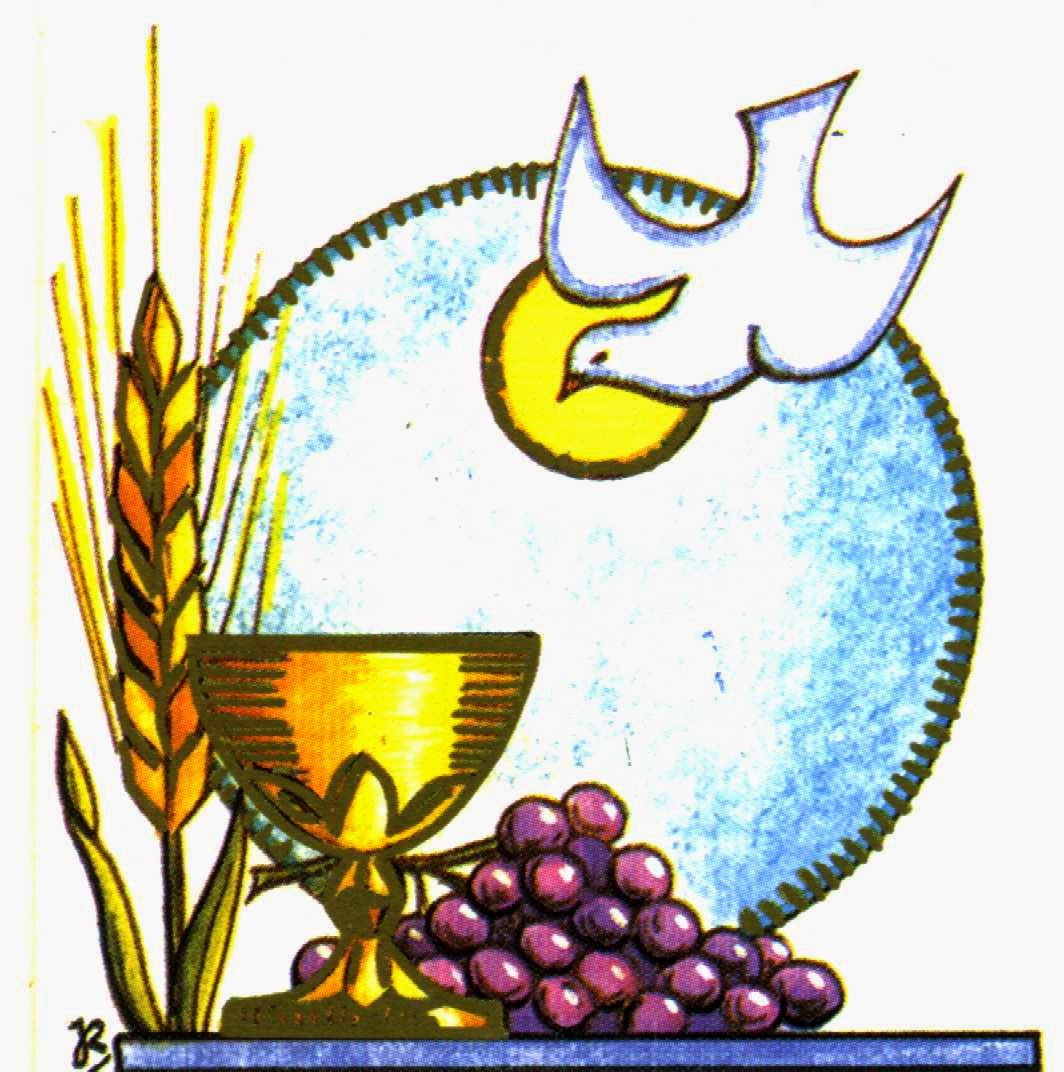 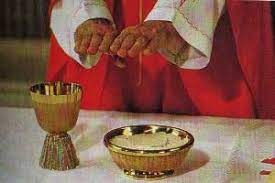 …y el presbítero pronuncia las palabras de la consagración dichas por Jesús en la última cena: "Esto es mi Cuerpo entregado por vosotros...Este es el cáliz de mi Sangre..." CIC1412
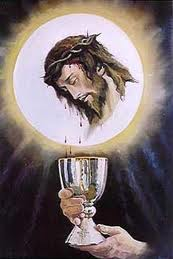 Por la consagración se realiza la transubstanciación del pan y del vino en el Cuerpo y la Sangre de Cristo.
Bajo las especies consagradas del pan y del vino, Cristo mismo, vivo y glorioso, está presente de manera verdadera, real y substancial, con su Cuerpo, su Sangre, su alma y su divinidad. CIC 1413
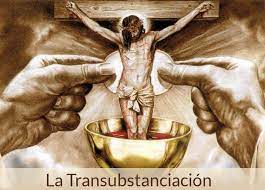 En cuanto sacrificio, la Eucaristía es ofrecida también en reparación de los pecados de los vivos y los difuntos, y para obtener de Dios beneficios espirituales o temporales. CIC 1414
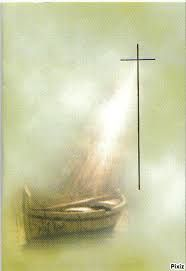 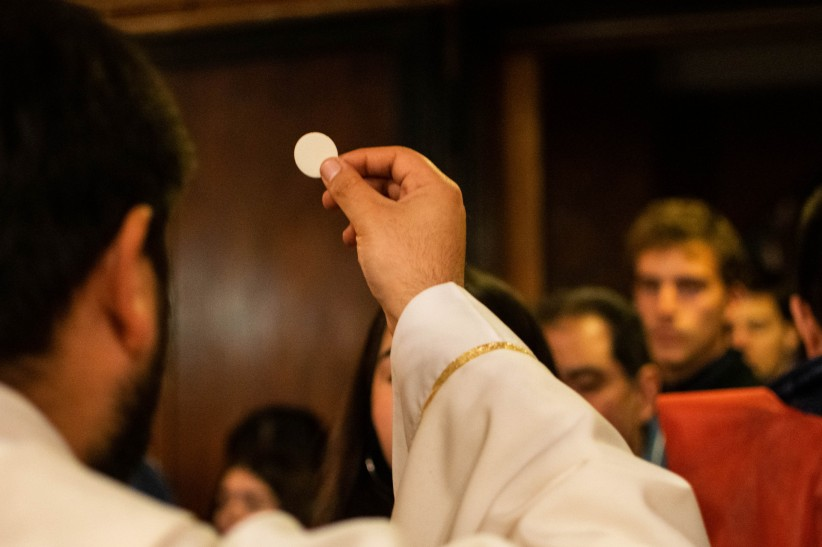 El que quiere recibir a Cristo en la Comunión eucarística debe hallarse en estado de gracia.
Si uno tiene conciencia de haber pecado mortalmente no debe acercarse a la Eucaristía sin haber recibido previamente la absolución en el sacramento de la Penitencia. CIC 1415
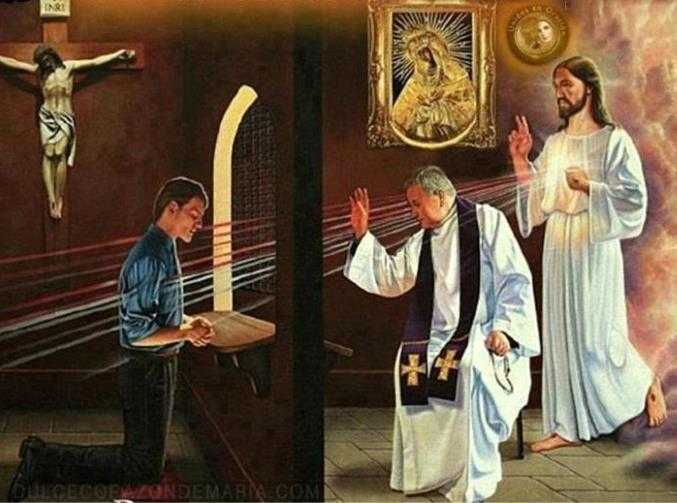 Los frutos de la comunión:
Acrecienta la unión del comulgante con el Señor
Le perdona los pecados veniales
Le preserva de los pecados veniales
Los lazos de caridad entre el comulgante y Cristo son reforzados
La recepción de este sacramento fortalece la unidad de la Iglesia, Cuerpo místico de Cristo.
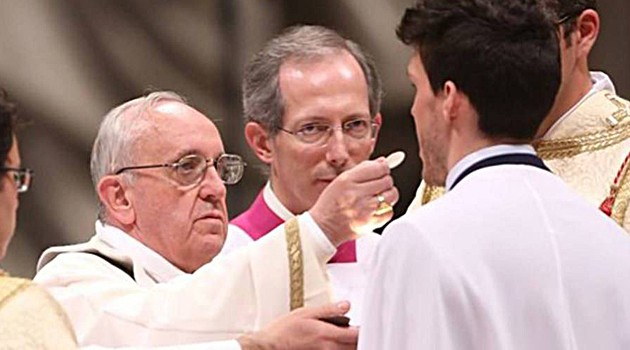 La Iglesia recomienda vivamente a los fieles que reciban la sagrada comunión cuando participan en la celebración de la Eucaristía; y les impone la obligación de hacerlo al menos una vez al año. 
CIC 1417
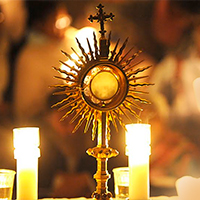 Puesto que Cristo mismo está presente en el Sacramento del Altar es preciso honrarlo con culto de adoración. "La visita al Santísimo Sacramento es una prueba de gratitud, un signo de amor y un deber de adoración hacia Cristo, nuestro Señor"  CIC 1418
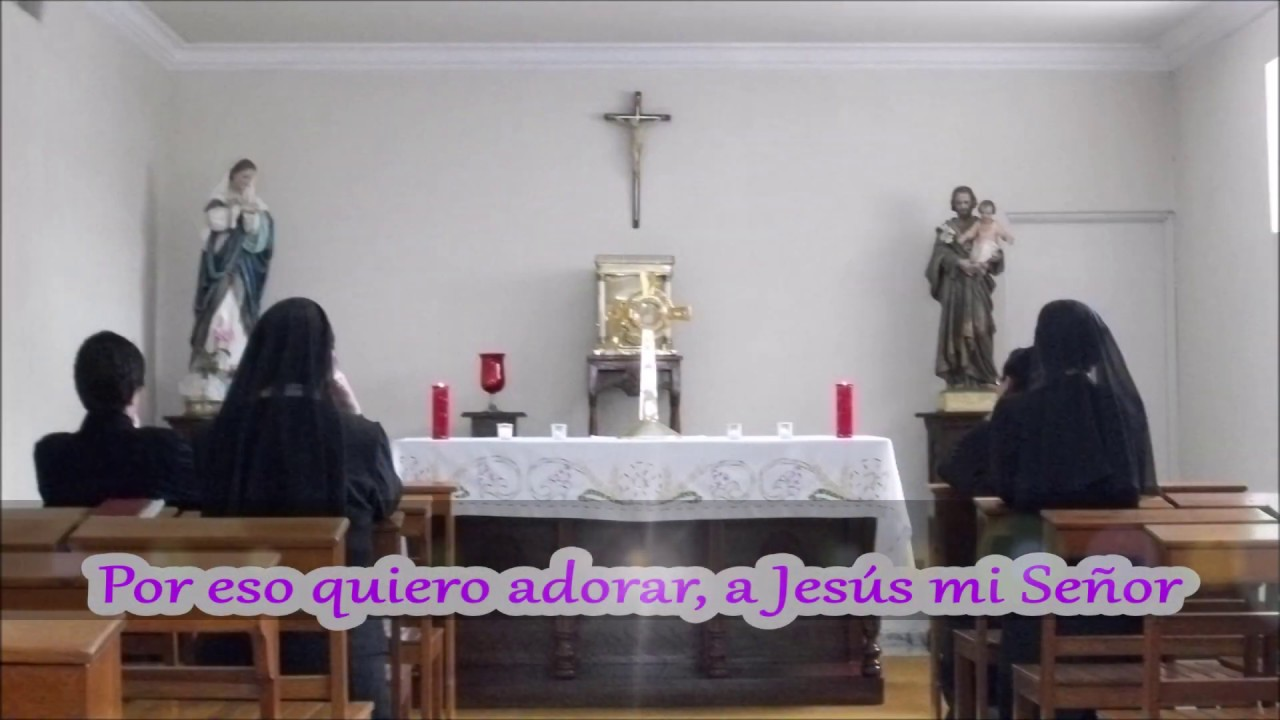 “La visita al Santísimo Sacramento es una prueba de gratitud, un signo de amor y un deber de adoración hacia Cristo, nuestro Señor”
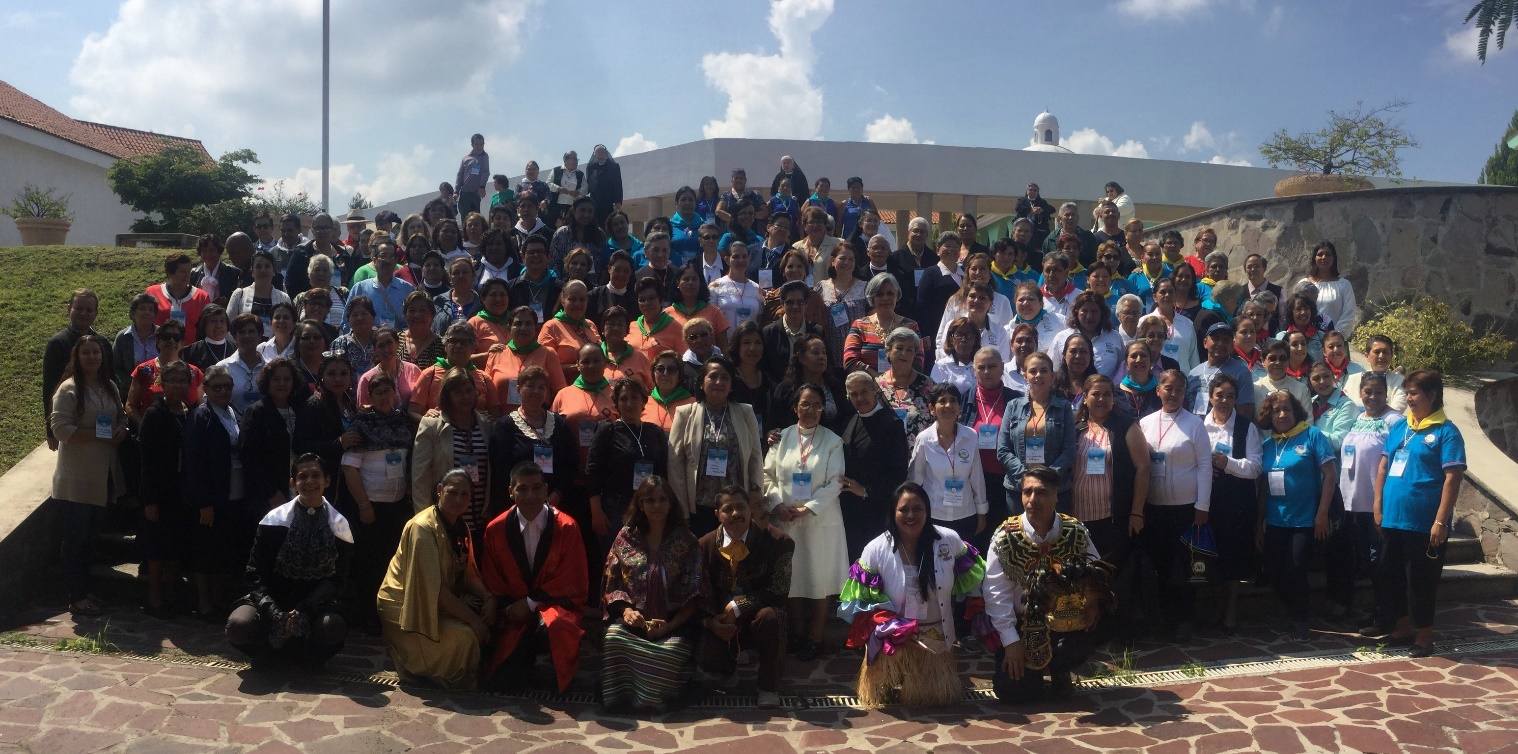 Los “Apóstoles de la Eucaristía”, como cristianos de fe viva y convencida, son conscientes de su misión en la Iglesia y en el mundo…
…auténticos adoradores y propagadores del amor a Jesús Eucaristía y como mensajeros del Amor de Dios por el hombre,
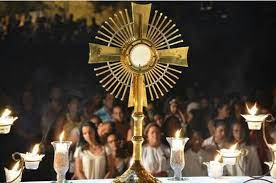 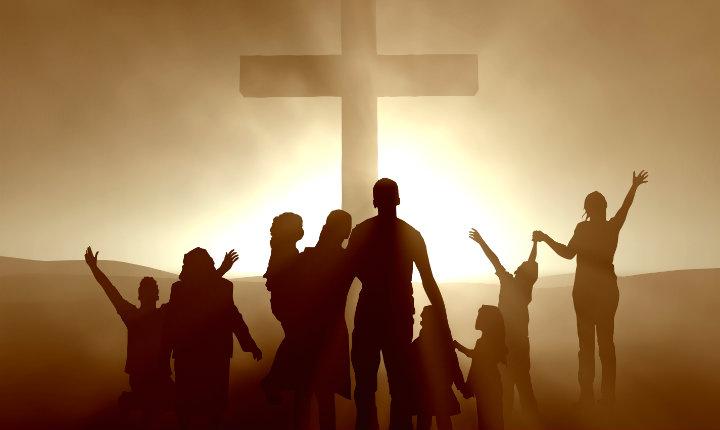 promueven la dignidad personal y los valores que fortalecen la unidad familiar para transformar las realidades del mundo con su testimonio. Est. Art. 7
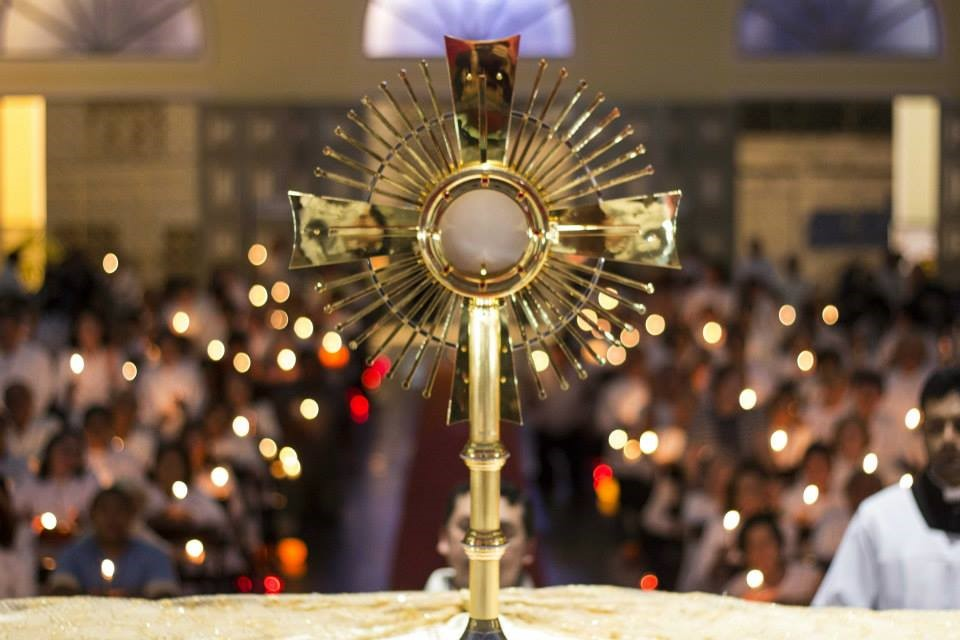 La espiritualidad de quienes pertenecen a esta Asociación, está centrada en Cristo Eucaristía, quien es la fuente inagotable de la fidelidad al Evangelio,
en ella se realiza la plena identificación y configuración con Cristo y el contacto frecuente con este misterio lo transformará en un alma contemplativa capaz de inmolarse con Cristo y ponerse al servicio de los demás. Est. Art. 13
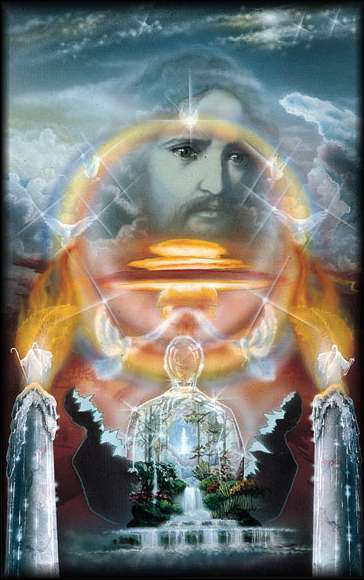 Al realizar todas sus actividades irradia el amor a Jesús Sacramentado y se convierte en testigo que atrae a todos al amor eucarístico. 
(Const. 4.1,  5; Juan Pablo II, 2 de feb. 2005).
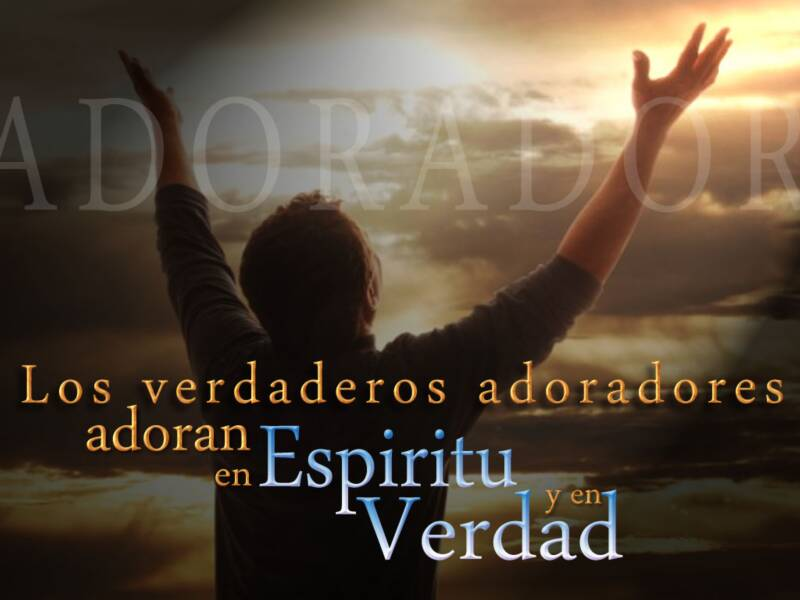 BIBLIOGRAFÍA
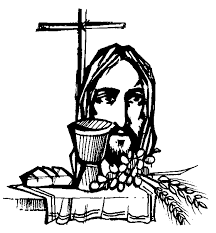 Mejía Pereda, Salvador. 
La Revelación Cristiana. 
México, 2012

Catecismo de la Iglesia Católica. Cf. No.  1407-1418
Estatutos de la Asociación Laical Apóstoles de la Eucaristía
ACTIVIDAD
Leer y Contestar las páginas 106-109 del libro de Revelación Cristiana
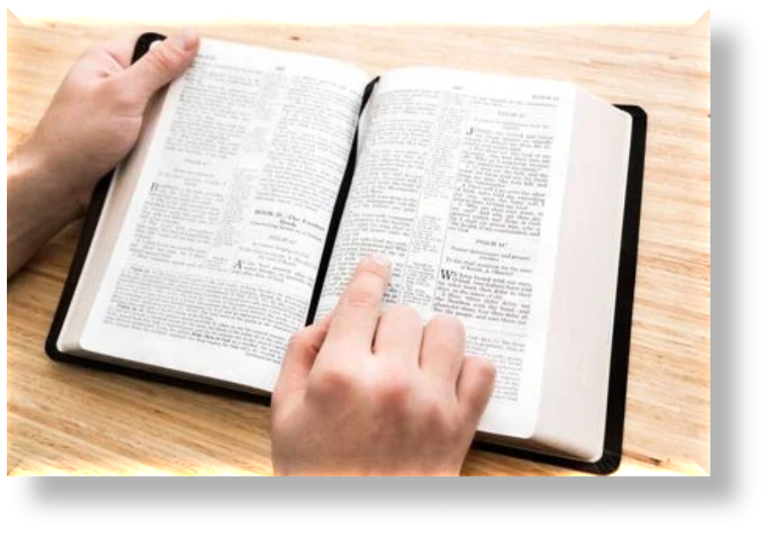